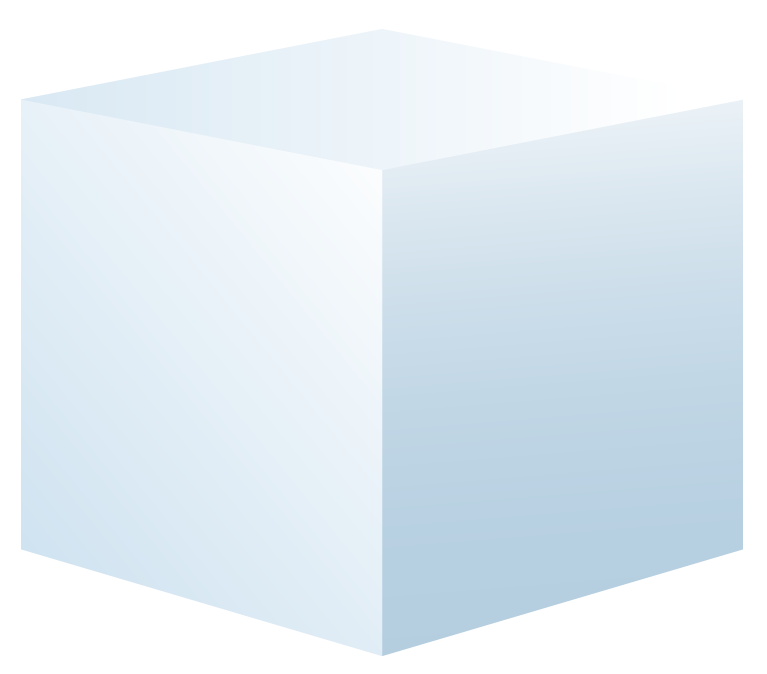 VI  клас
121. Практическа дейност. Изработване на модел на права призма
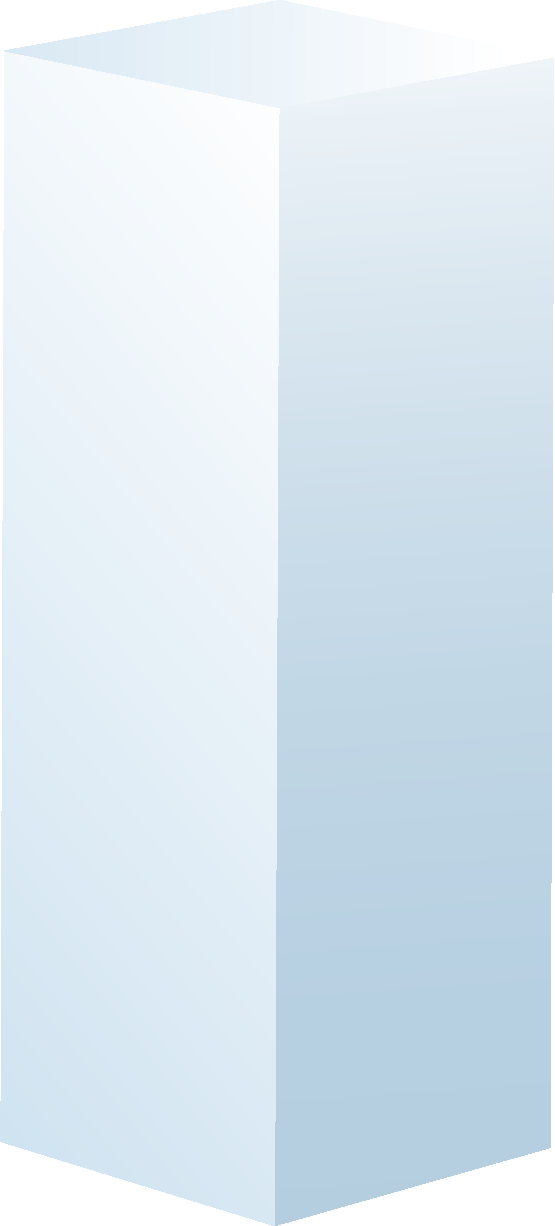 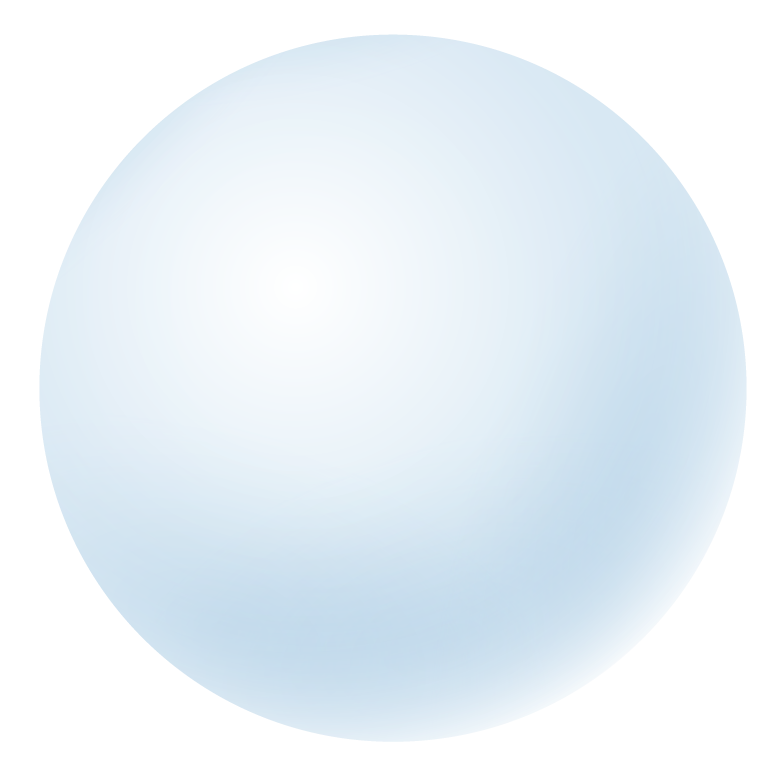 Геометрични фигури и тела
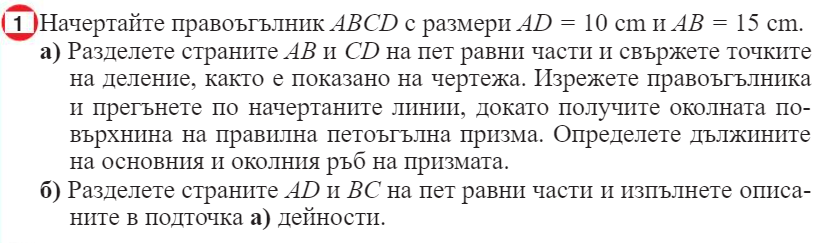 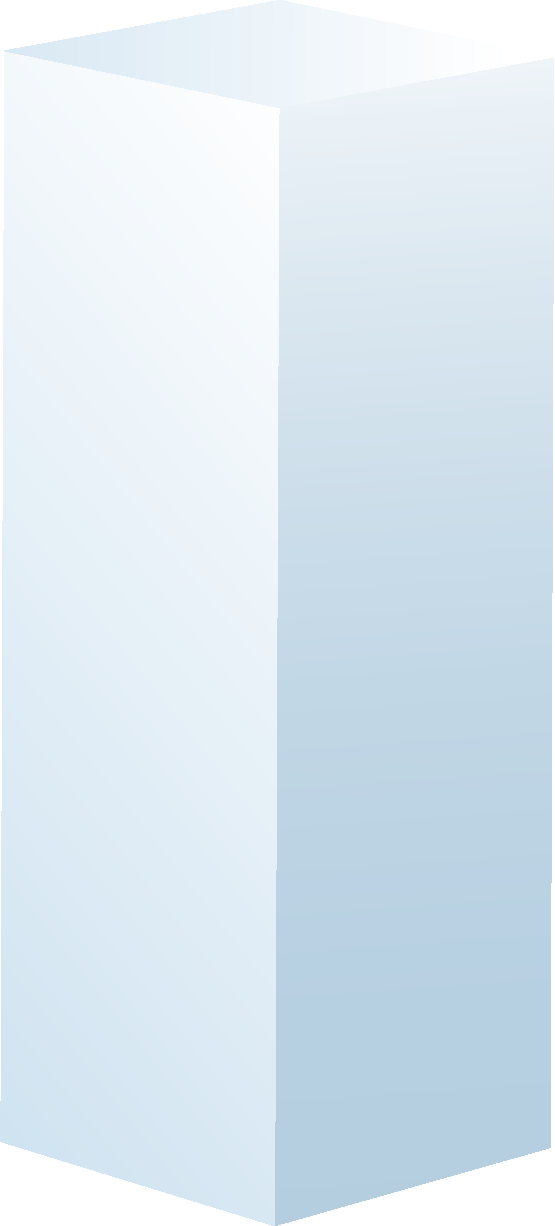 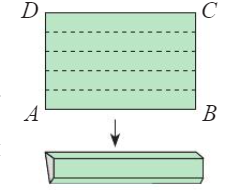 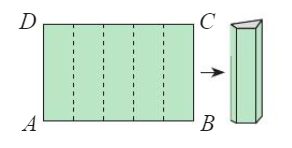 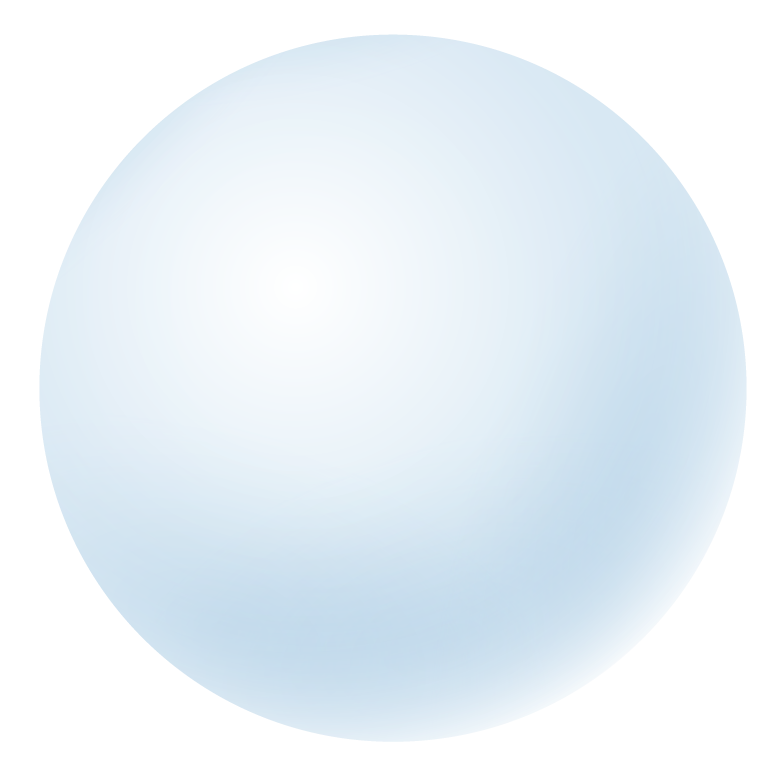 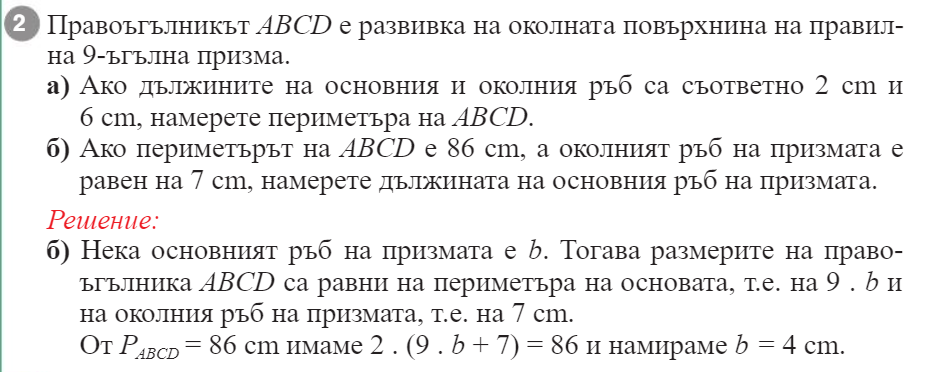 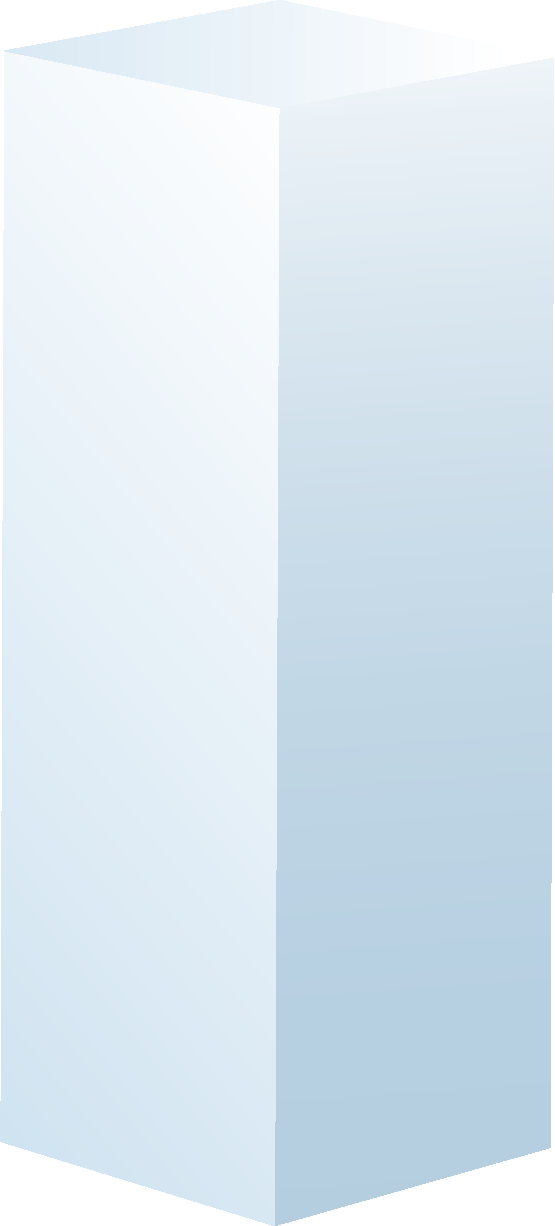 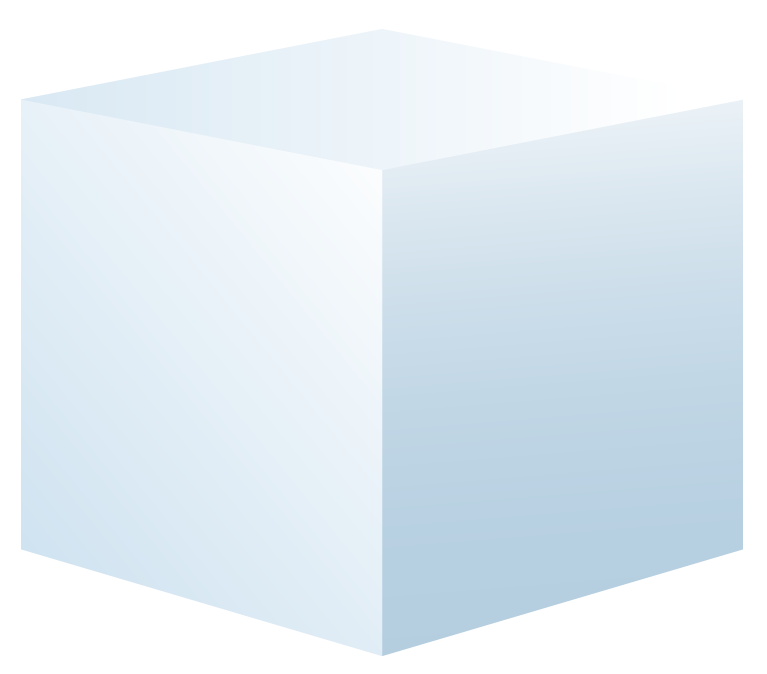 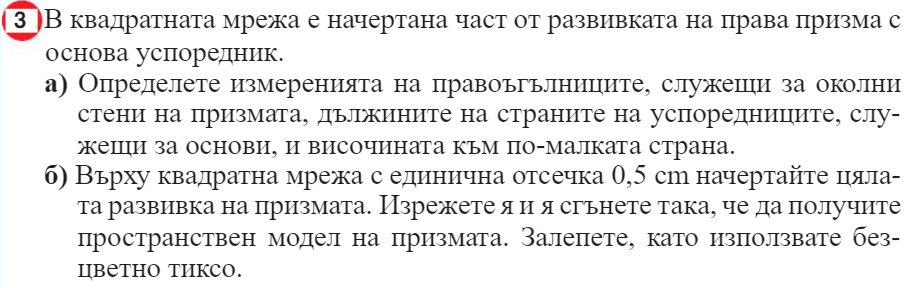 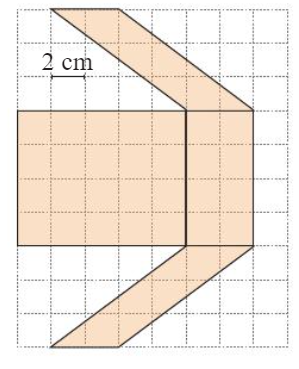 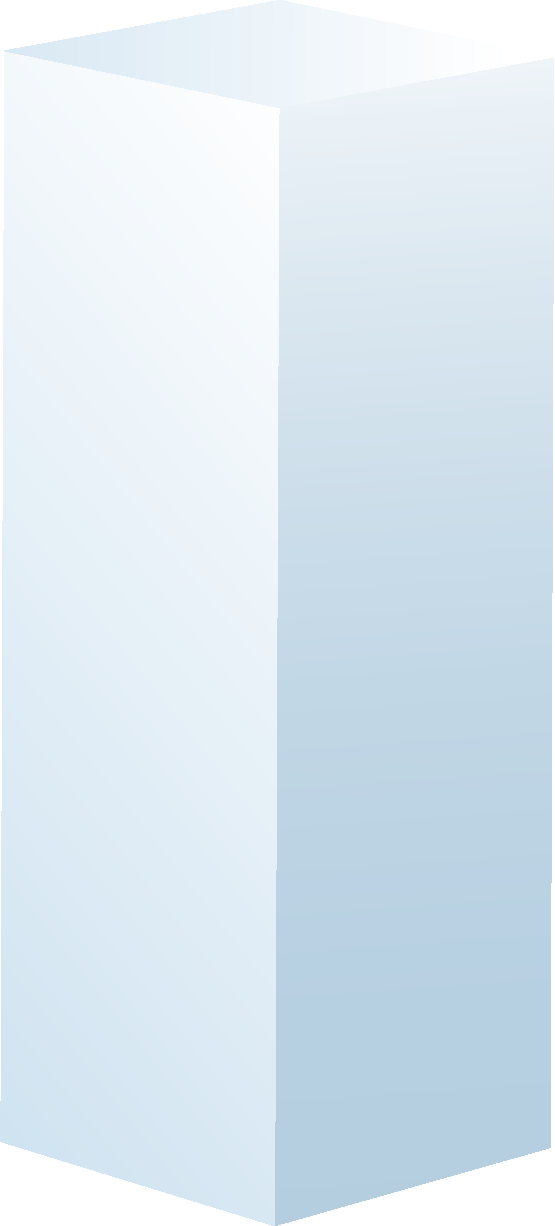 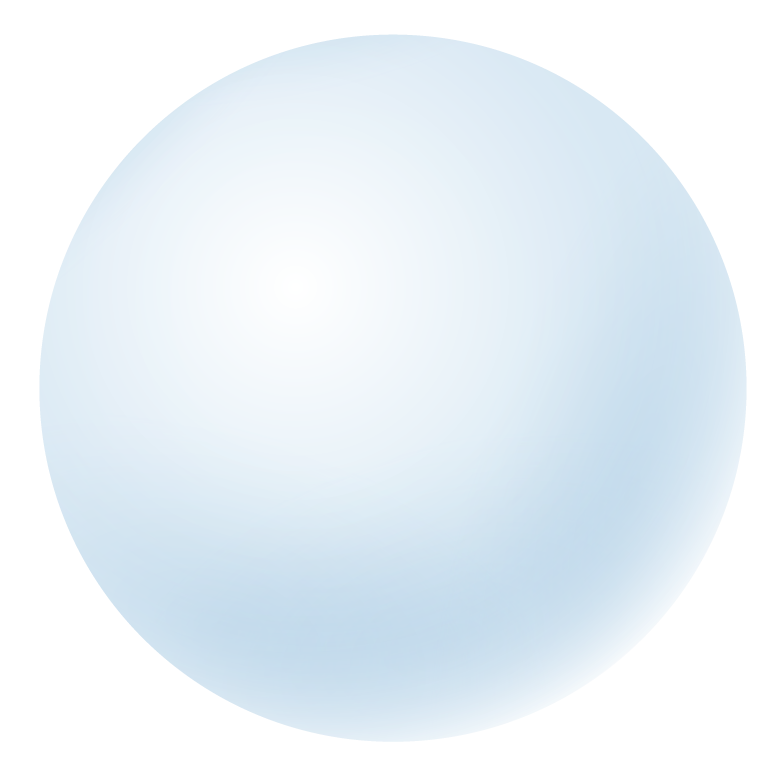 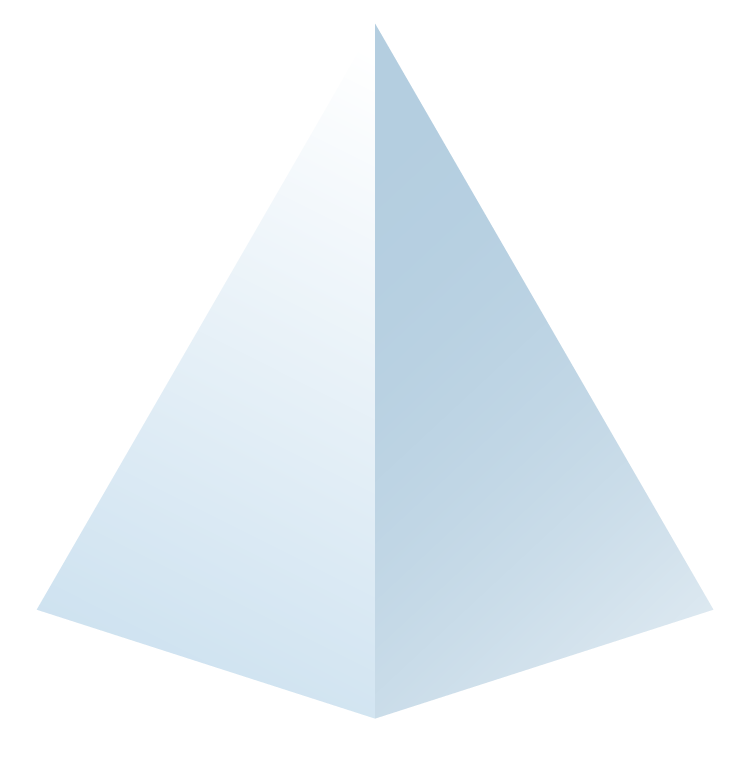 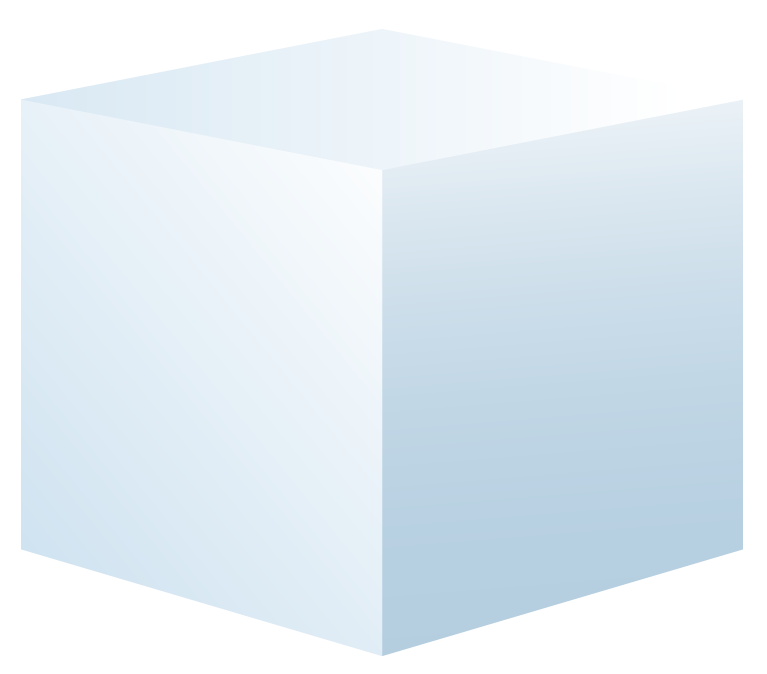 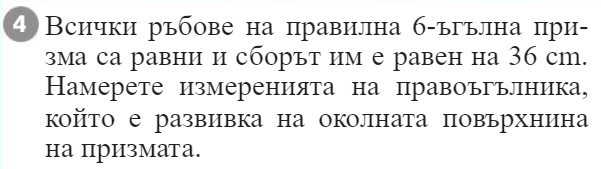 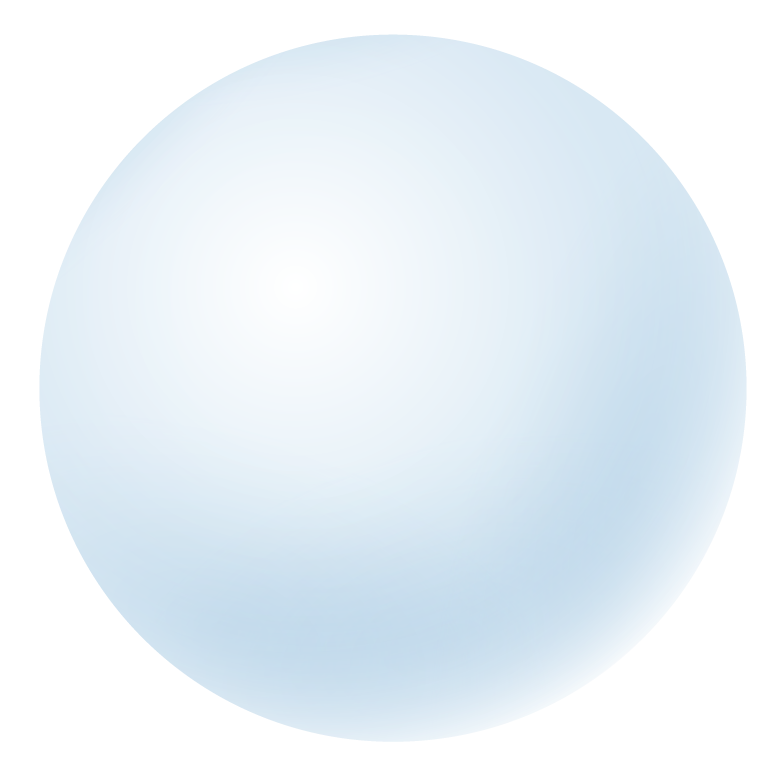 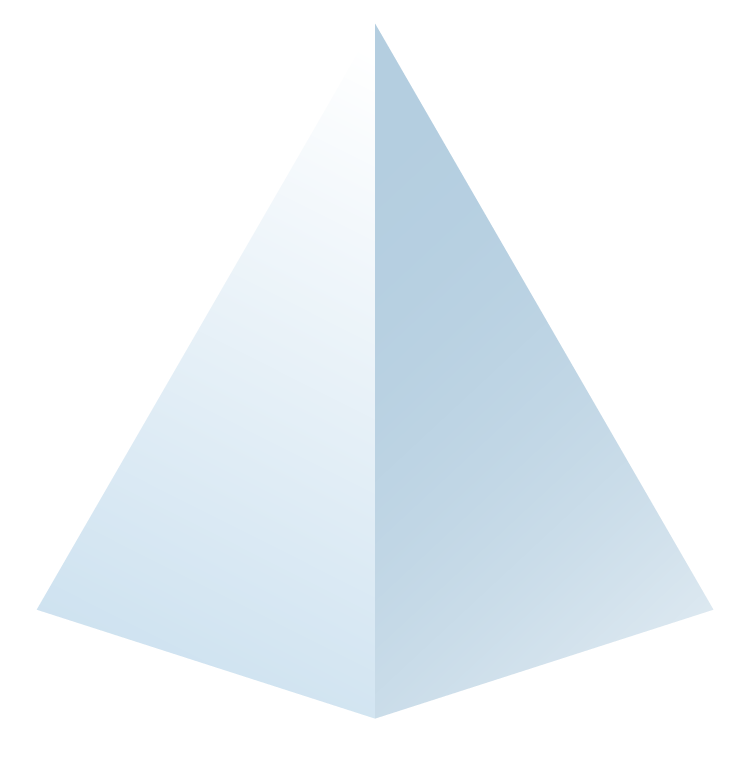 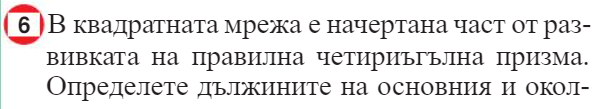 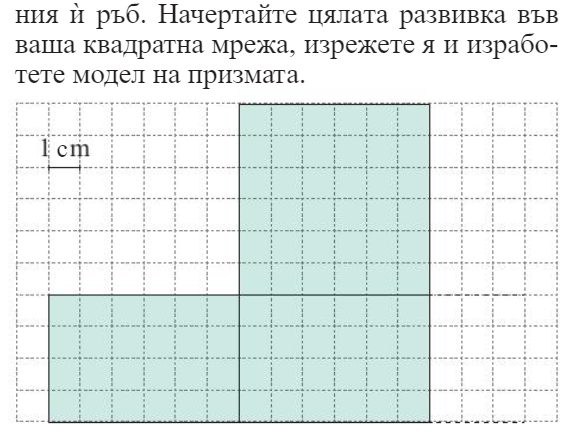 a = 6 cmb = 6 cmc = 4 cm
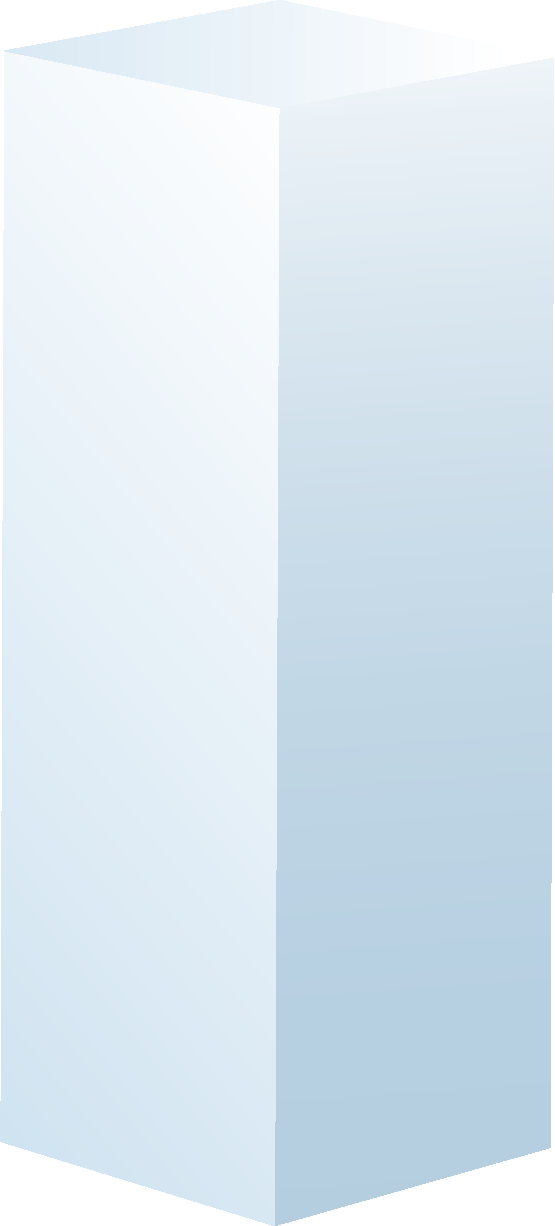 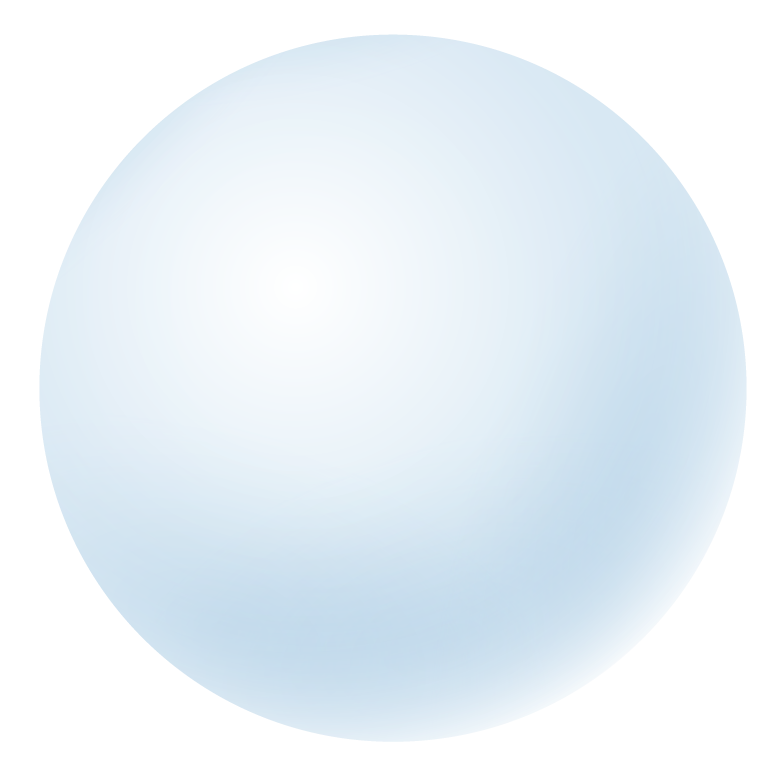 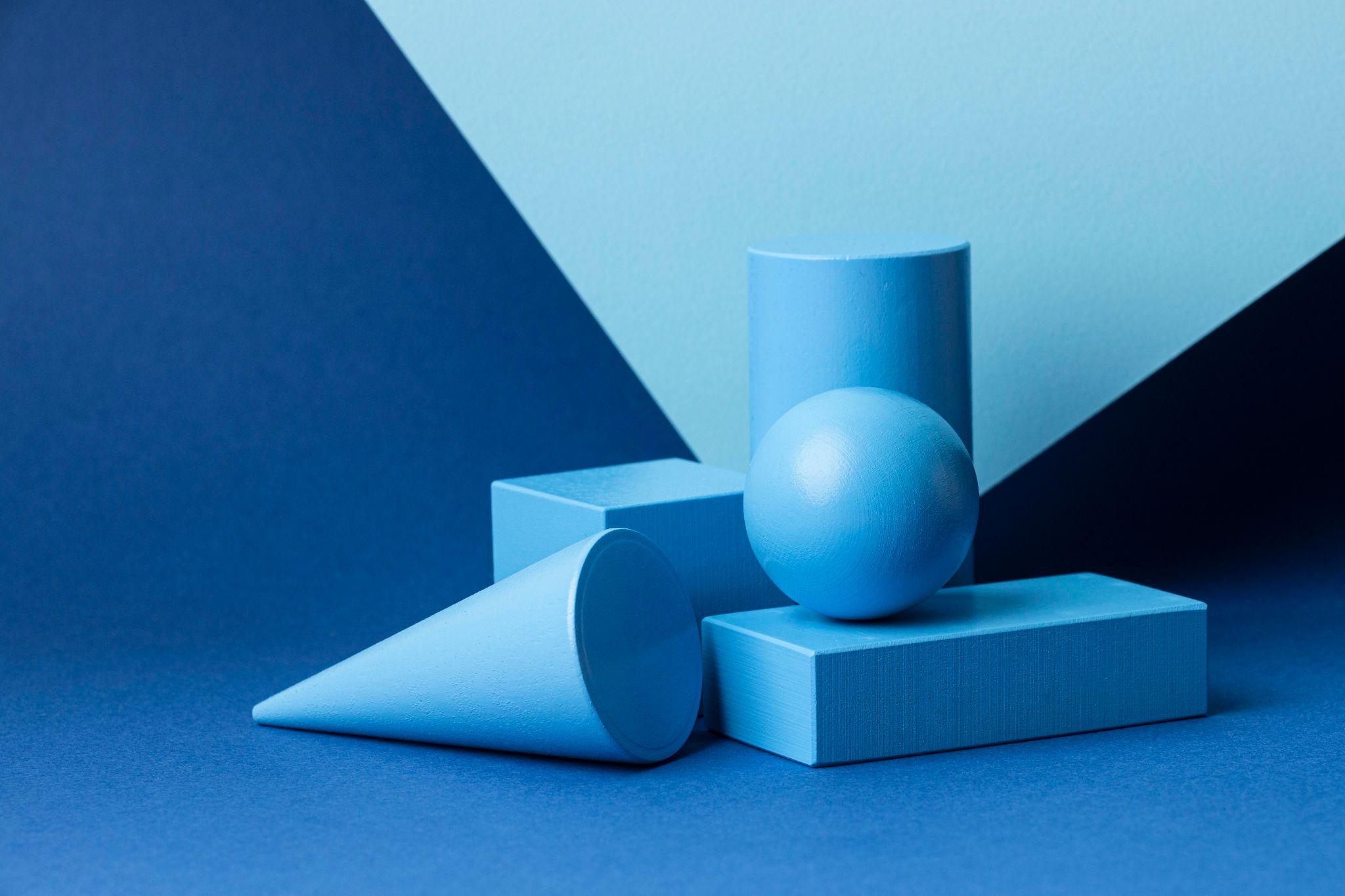 Домашна работа
Учебна тетрадка 
стр. 26